Echange avec Agrotec Vienne BTS2 GEMEAU et BTS2 Anabiotec : journée du 24 mai 2022
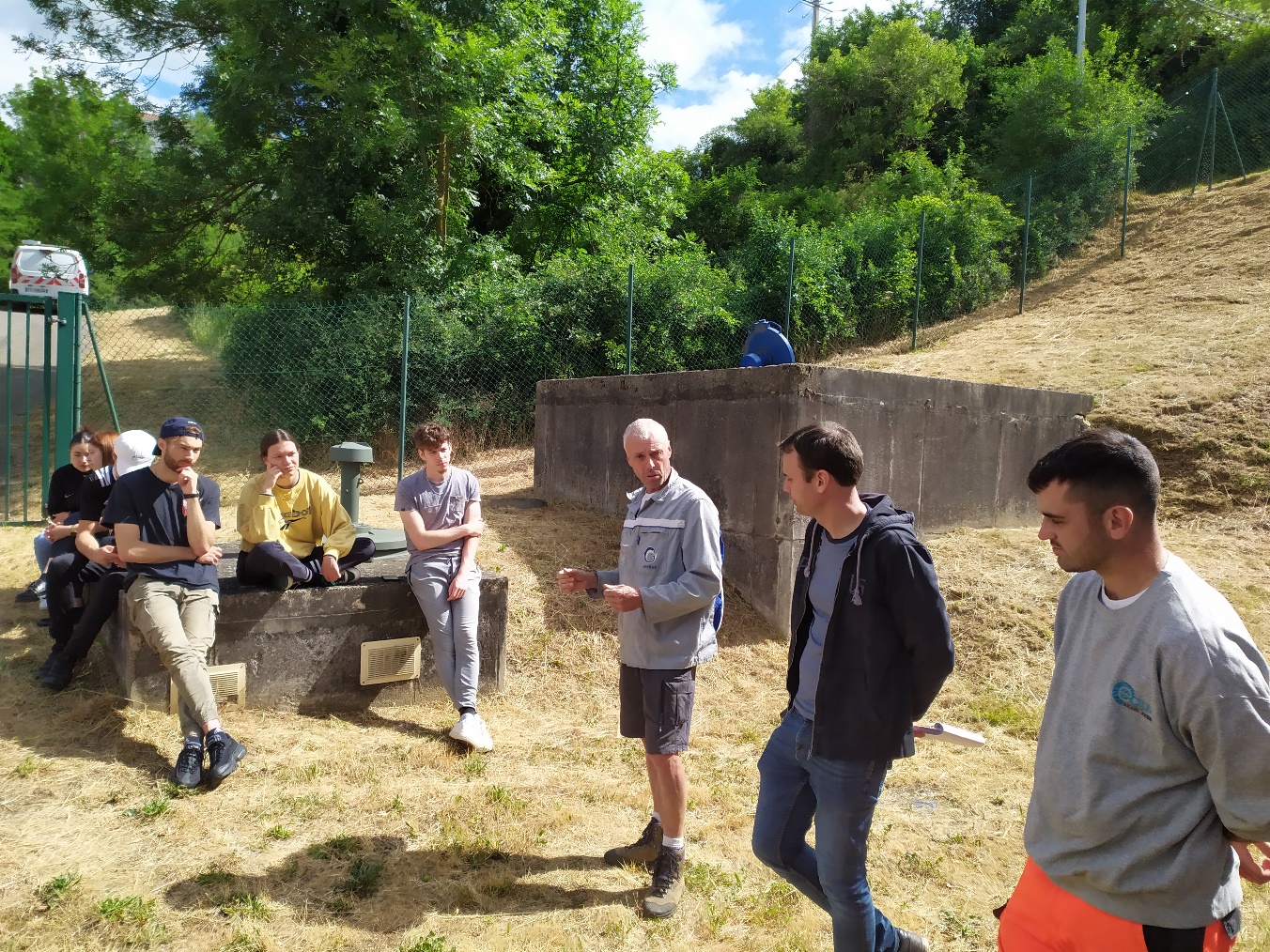 Le matin : visite d’un captage pollué par les nitrates et les pesticides à Agnin (38)
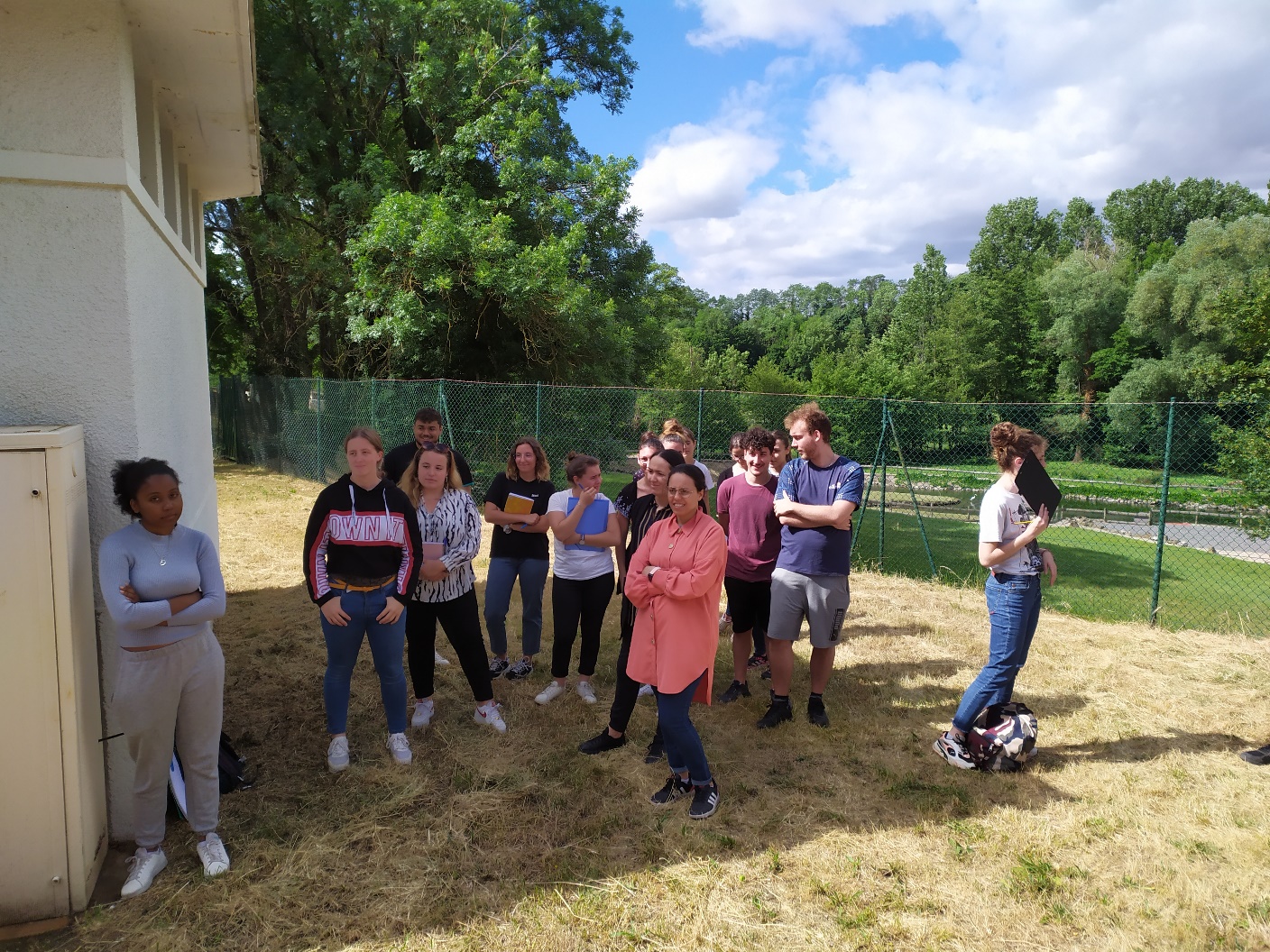 L’après-midi: visite de la halle de TP extérieure : que de tuyaux !!!!!
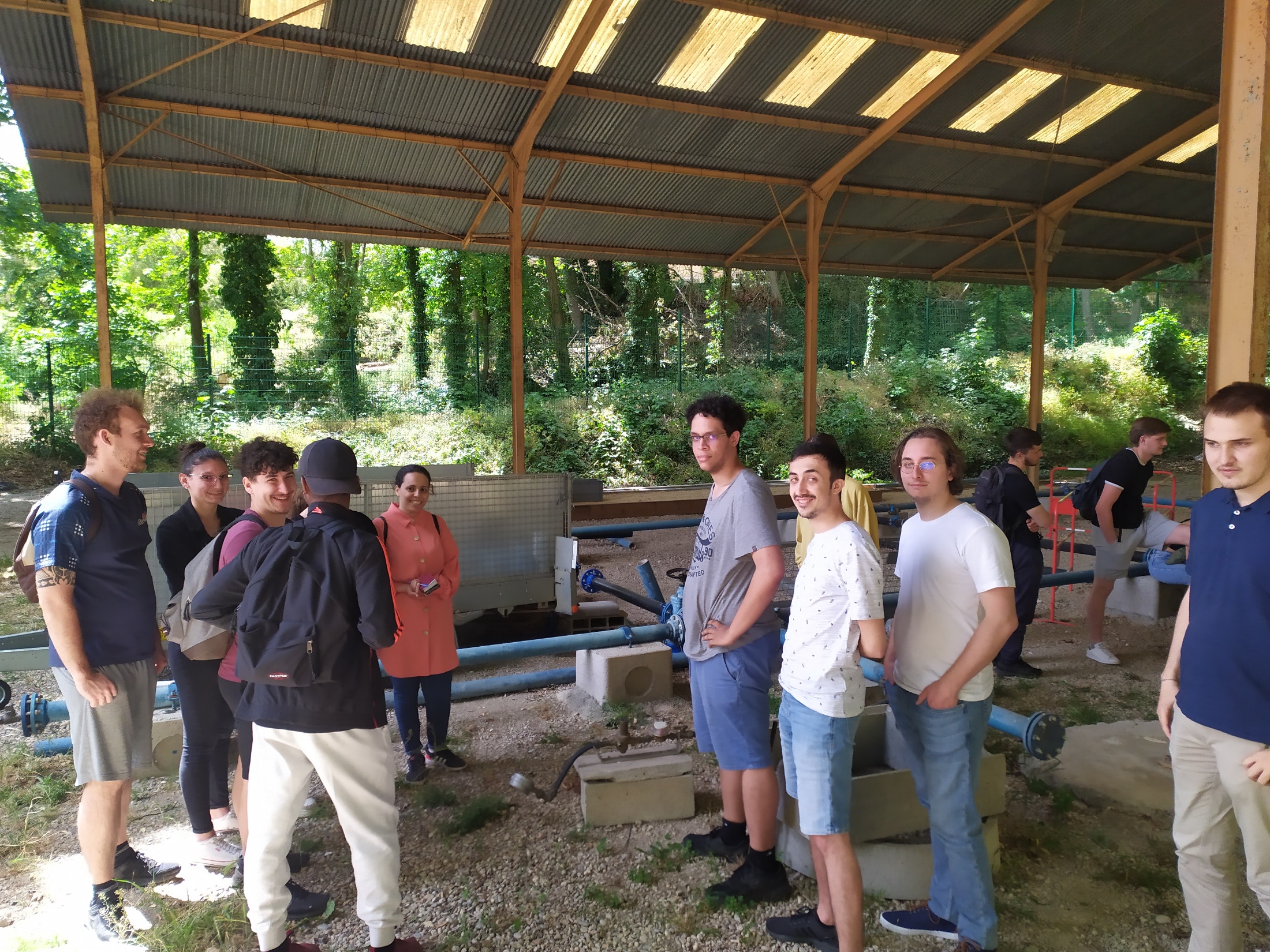 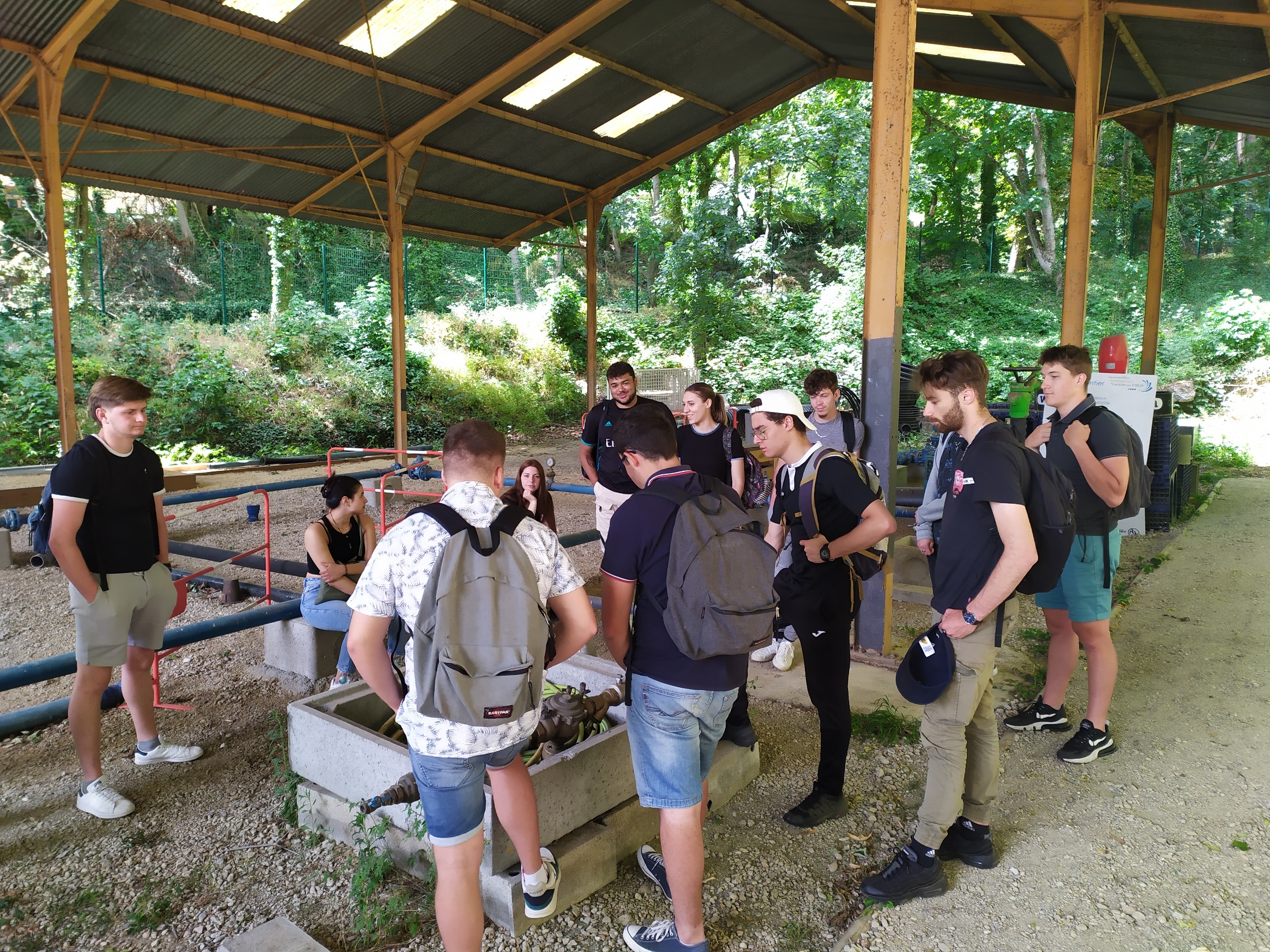 L’après-midi: du système d’irrigation du lycée
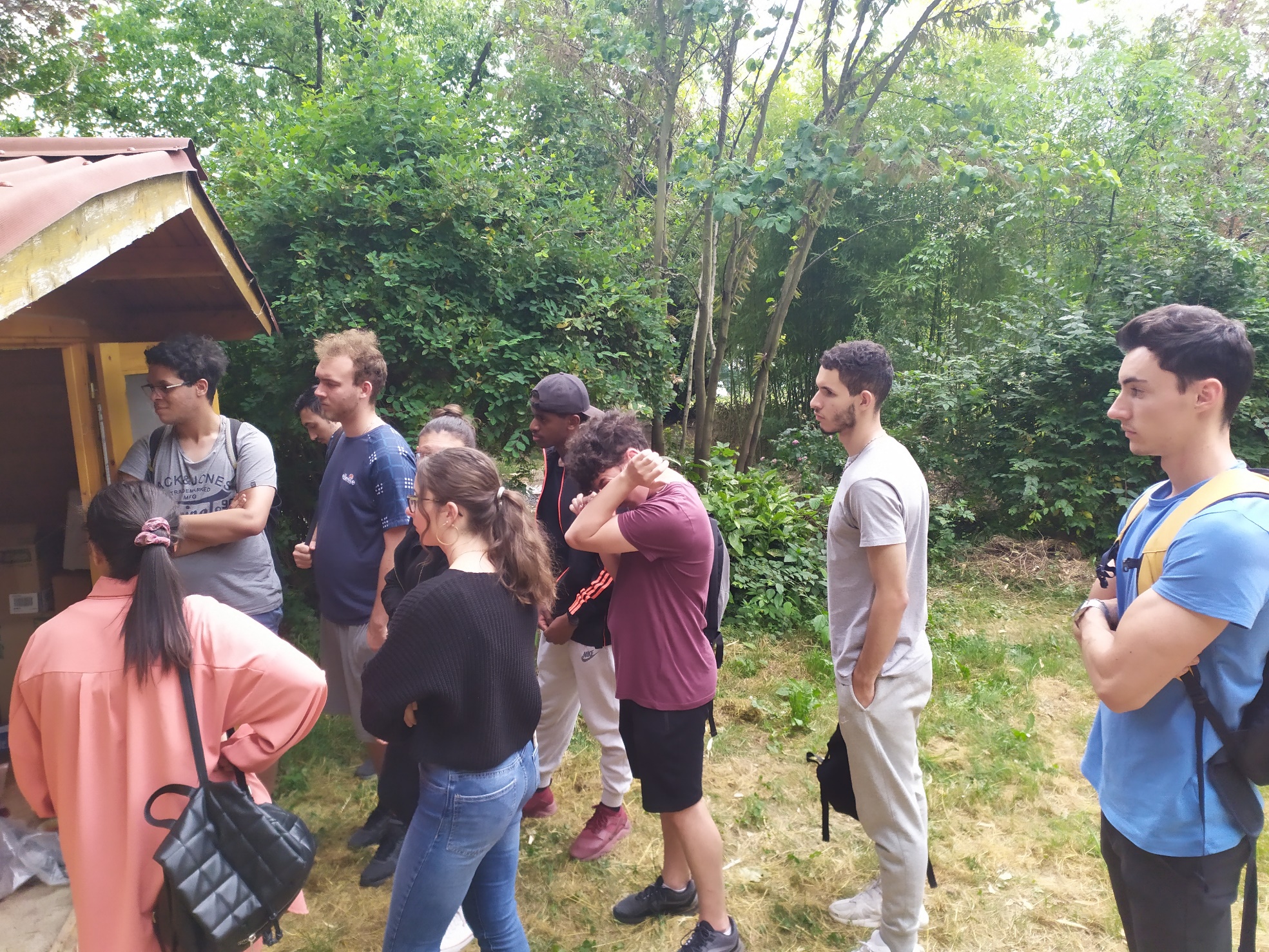 L’après-midi: et enfin visite de la halle hydraulique !
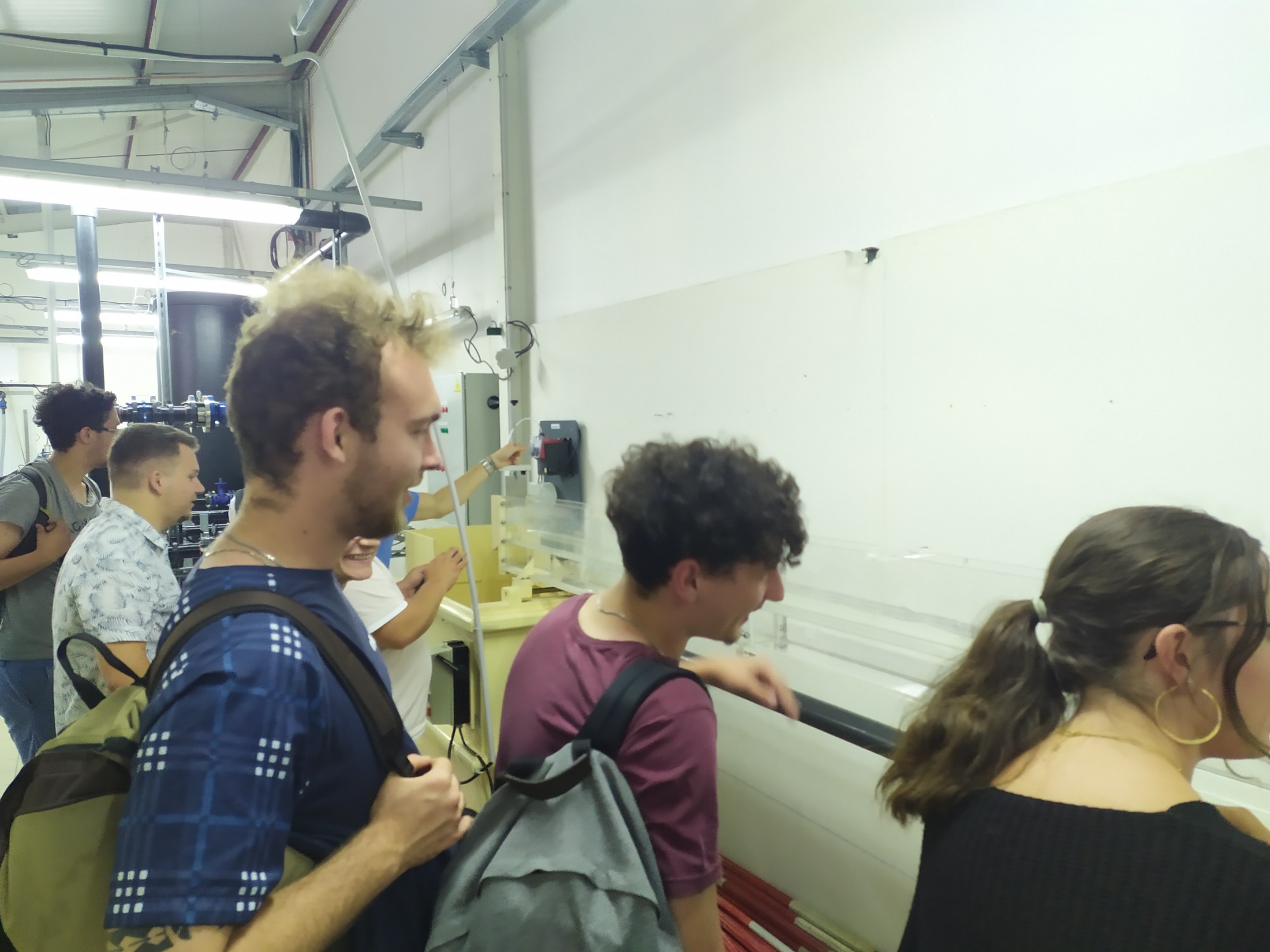 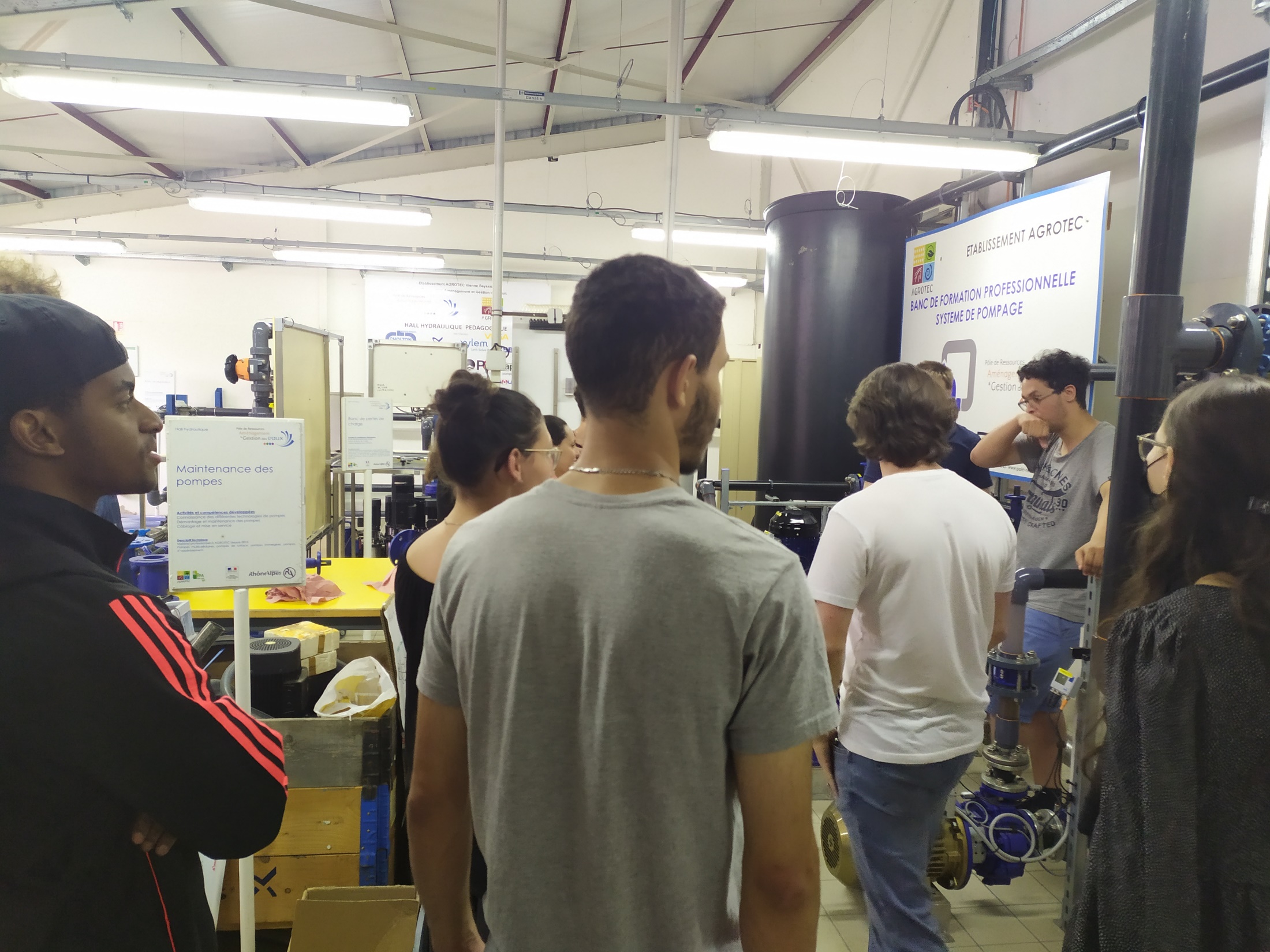 Journée fatigante mais super intéressante et rafraîchissante
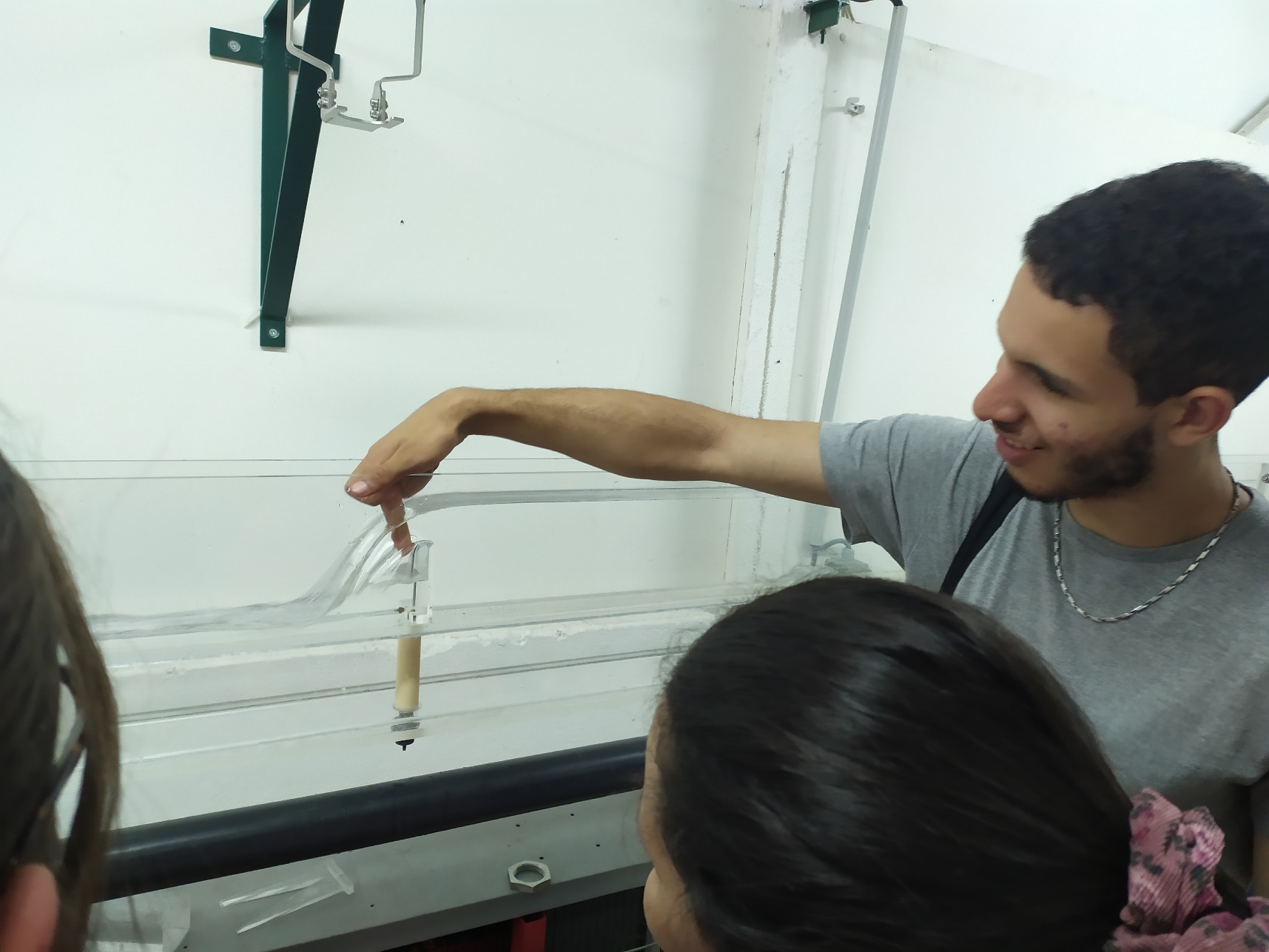 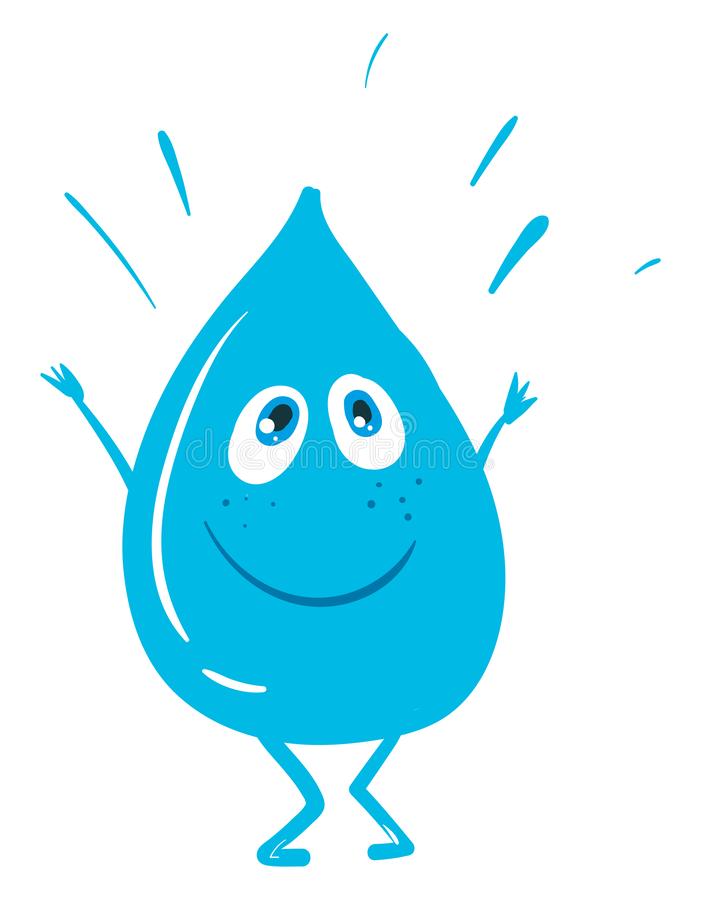